Муниципальное образовательное учреждение дополнительного образования«Центр детского творчества»
ДОБРО ПОЖАЛОВАТЬ 
В  ПРОЕКТНЫЕ ТЕХНОЛОГИИ!
Руководитель временной творческой группы:
                                                                      Хажина В.Г.
Члены временной творческой группы:
                                                                      Рыжук С.Н., 
                                                                      Дубно М.В., 
                                                                      Федоренко О.А.
Метод проектов как педагогическая технология
Это способ достижения дидактической цели через детальную разработку проблемы (технологию), которая должна завершиться вполне реальным, осязаемым практическим результатом, оформленным тем или иным образом.

 Это совокупность исследовательских, поисковых, проблемных методов, творческих по самой своей сути.
Невозможно построить                                   проект для всех, но можно                               научить людей проектированию.
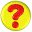 Что есть проект?
    
    Проект – работа, направленная на решение конкретной проблемы, на достижение оптимальным способом заранее запланированного результата.
Цель проектного обучения - создать условия, при которых учащиеся:
самостоятельно и охотно приобретают недостающие знания из разных источников;
 учатся пользоваться приобретенными знаниями для решения познавательных и практических задач; 
приобретают коммуникативные умения, работая в различных группах; 
развивают исследовательские умения (умения выявления проблем, сбора информации, наблюдения, проведения эксперимента, анализа, построения гипотез, общения); 
развивают системное мышление.
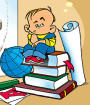 Основные требования к проекту:
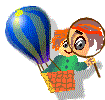 Проблема.
Планирование (проектирование).
Поиск информации.
Подготовка продукта проектной деятельности к презентации.
Презентация продукта проектной деятельности.
Портфолио проекта.
Только тот, кто планирует, и может организовать.
Аксиома менеджмента
Список ролей педагога
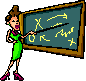 Руководитель.
Коллега.
Энтузиаст.
Специалист.
Консультант.
Координатор.
Эксперт-знаток.
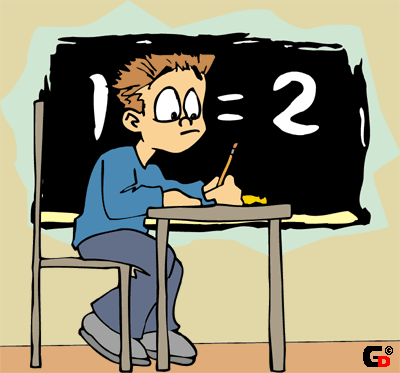 Типология проектов
По доминирующему методу:
исследовательские;
творческие;
игровые;
ознакомительно-ориентированные (информационные);
практико-ориентированные (прикладные).
Типология проектов
По содержательному аспекту:
литературное творчество;
естественнонаучные исследования;
экологические;
языковые (лингвистические);
культуроведческие (страноведческие);
спортивные;
географические;
исторические;
музыкальные.
Типология проектов
По количеству участников проекта:
индивидуальные (личностные);
парные;
групповые.
Типология проектов
По продолжительности проведения:
мини-проекты (одно занятие);
краткосрочные (4-6 занятий);
недельные (в ходе проектной недели);
среднесрочные(от недели до1месяца);
долгосрочные (от месяца и более).
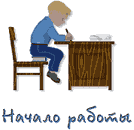 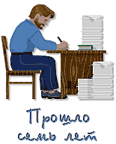 Типология проектов
По характеру координации проекта: 
с открытой, явной координацией;
со скрытой координацией (неявный, имитирующий участника проекта).
Типология проектов
По отношению к предметно-содержательной области:
монопредметные (в рамках одного предмета);
межпредметные(2-3 и более предмета);
надпредметные (метапредметные).
Структурная основа проекта
Название проекта.
Цитата, лозунг или иная форма представления проекта.
Идея проекта.
Цели и задачи проекта.
Участники проекта.
Условия регистрации в проекте.
Структурная основа проекта
Сроки реализации проекта.
Этапы проведения проекта.
Условия участия в проекте (организационные, технические и др.).
Особенности проведения проекта, виды деятельности участников.
Формы взаимодействия организаторов проекта с его участниками и др. субъектами.
Формы продуктов проектной деятельности
Атлас.
Бизнес-план.
Видеофильм.
Выставка.
Газета.
Журнал.
Законопроект.
Игра.
Коллекция.
Карта.
Костюм.
Макет.
Формы продуктов проектной деятельности
Модель.
Мультимедийный продукт.
Оформление кабинета, уголка, учебно-опытного участка.
Пакет рекомендаций.
Пакет кейсов.
Публикация-путеводитель.
Серия иллюстраций.
Справочник.
Сценарий.
Хрестоматия, учебное пособие, сборник, рабочая тетрадь и др.
Паспорт проектной работы
Название проекта.
Руководитель проекта.
Авторы проекта.
Консультанты проекта.
Тема, предмет, программа, в рамках которой проводится работа по проекту.
Возраст учащихся, на которых рассчитан проект.
Состав проектной группы.
Тип проекта.
Заказчик проекта.
Цели и задачи проекта.
Необходимое оборудование.
Предполагаемые продукты.
Этапы работы над проектом.
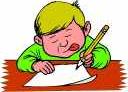 Состав проектной папки
Паспорт.
Планы выполнения работы.
Промежуточные отчёты.
Собранная информация, результаты исследований, записи.
Эскизы, чертежи, наброски продукта.
Материалы презентаций.
Другие рабочие материалы.
Виды презентаций проекта
Деловая игра.
Видеофильм.
Игра с залом.
Научная конференция. 
Научная инсценировка.
Отчёт экспедиции.
Реклама.
Ролевая игра.
Экскурсия.
Телепередача.
Демонстрация и др.
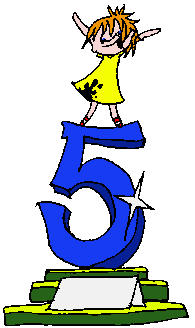 Какие ключевые компетентности формируются у учащихся
Рефлексивные.
Поисковые.
Командные.
Менеджерские.
Коммуникативные.
Презентационные.
Формы включения в проектную деятельность
Учебное занятие.
Проектная неделя.
Конкурс проектов.
Участие в Интернет-проектах.
Проектное бюро и др.
Рекомендуемая литература.
Голуб Г.Б. и др. Метод проектов - технология компетентностно-ориетированного образования.- М., 2006.
Голуб Г.Б.Основы проектной деятельности школьника.- М., 2006.
Новикова Т. Проектные технологии на уроках и во внеурочной деятельности. //Народное образование, № 7, 2000.- С.151-157. 
Пахомова Н. Ю. Метод учебных проектов в образовательном учреждении: Пособие для учителей и студентов педагогических вузов. - М.: АРКТИ, 2003. – С.112.-  (Методическая библиотека).
Полат Е. С., Бухаркина М. Ю., Моисеева М. В., Петров А. Е. Новые педагогические и информационные технологии в системе образования. Учебное пособие для студентов педагогических вузов и системы повышения квалификации педагогических кадров.- М.: Изд. Центр «Академия», 2005.- С.272.
Ступницкая М.А. Что такое учебный проект? М.: Первое сентября, 2010.- С.44. – (Учебно-методическое пособие). 
Сергеев И.С.Как организовать проектную деятельность учащихся.- М.2005
Когда вы работаете 24 часа
 в сутки и 7 дней в неделю,
удача приходит к Вам сама!

Арманд Хаммер, 
американский бизнесмен
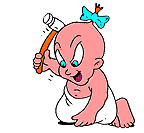 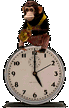 Желаем успехов!